Algebra delle funzioni
1
Daniela Valenti, 2022
Le 4 operazioni con i numeri
I primi passi nella matematica portano a ‘inventare’ i numeri e le quattro operazioni: addizione e sottrazione, moltiplicazione e divisione.
Sono passi suggeriti dalla realtà: contare, misurare, pagare merci, ...
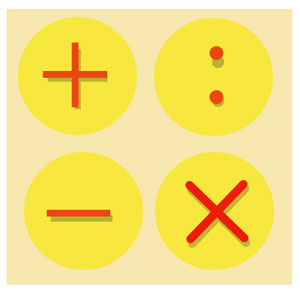 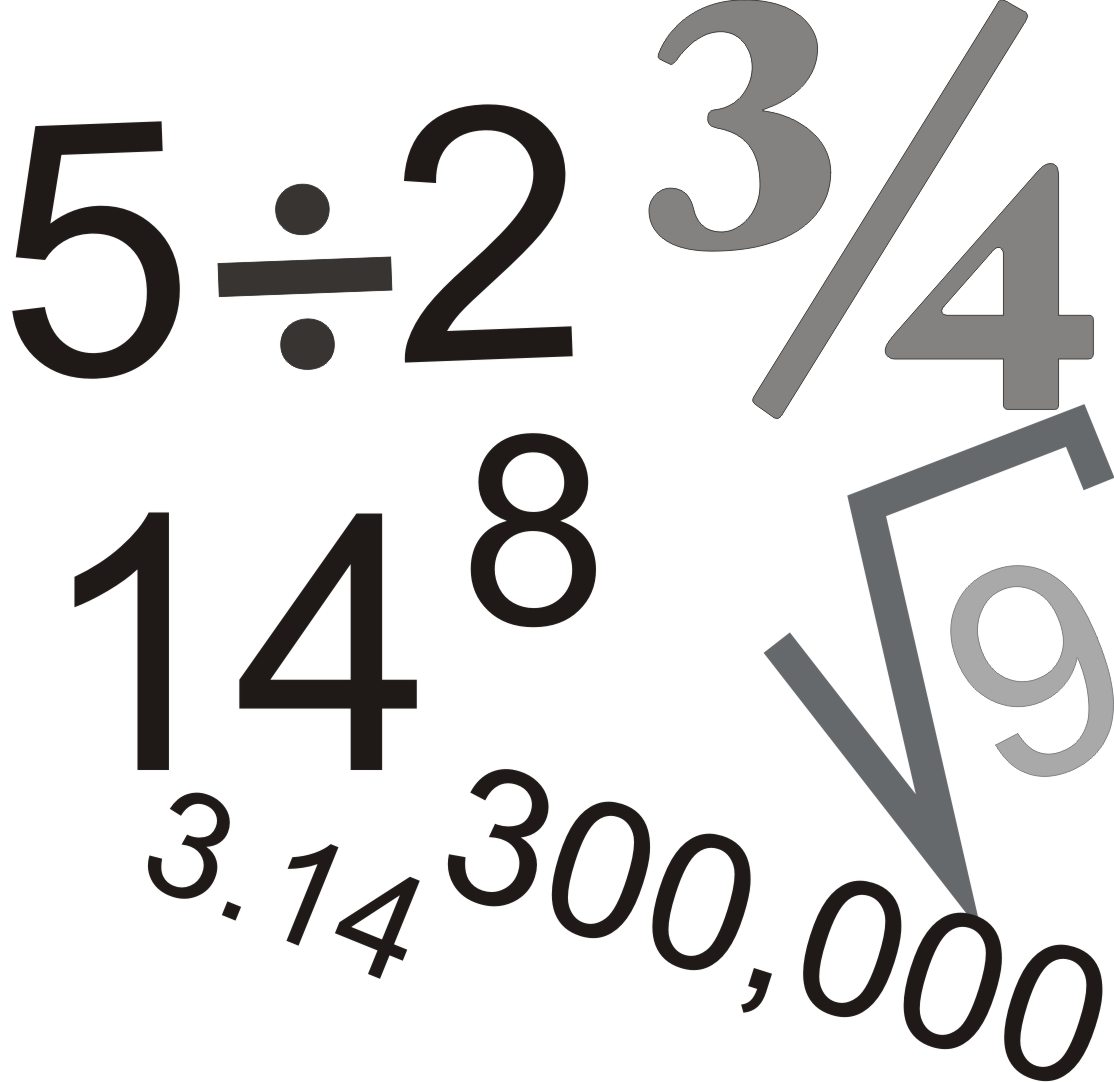 2
Daniela Valenti, 2022
Le 4 operazioni con le funzioni
Ecco l’idea: applicare le quattro operazioni per costruire funzioni.
Così la matematica continua a crescere ...
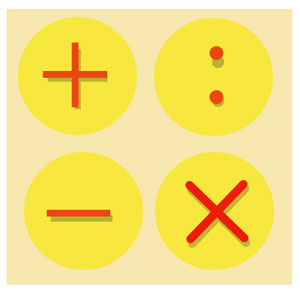 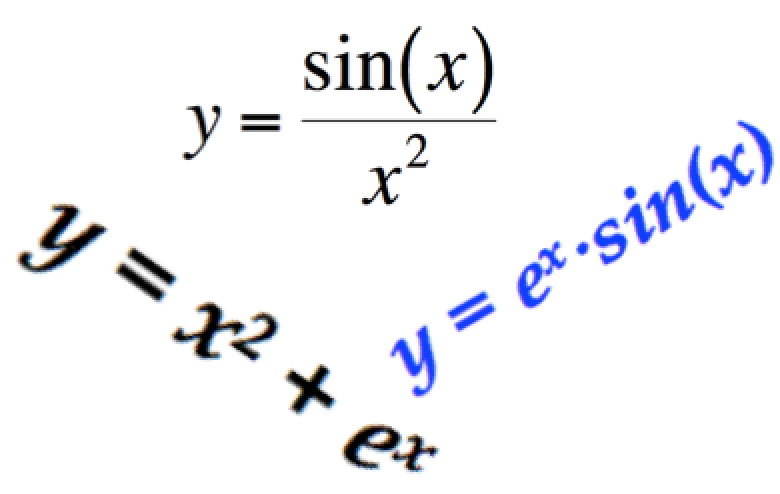 3
Daniela Valenti, 2022
Costruire funzioni
Posso costruire moltissime funzioni anche con pochi ‘mattoni elementari’.
Comincio con due soli tipi di ‘mattoni’:
 le funzioni del tipo y = k (con k numero reale):
 la funzione y = x.
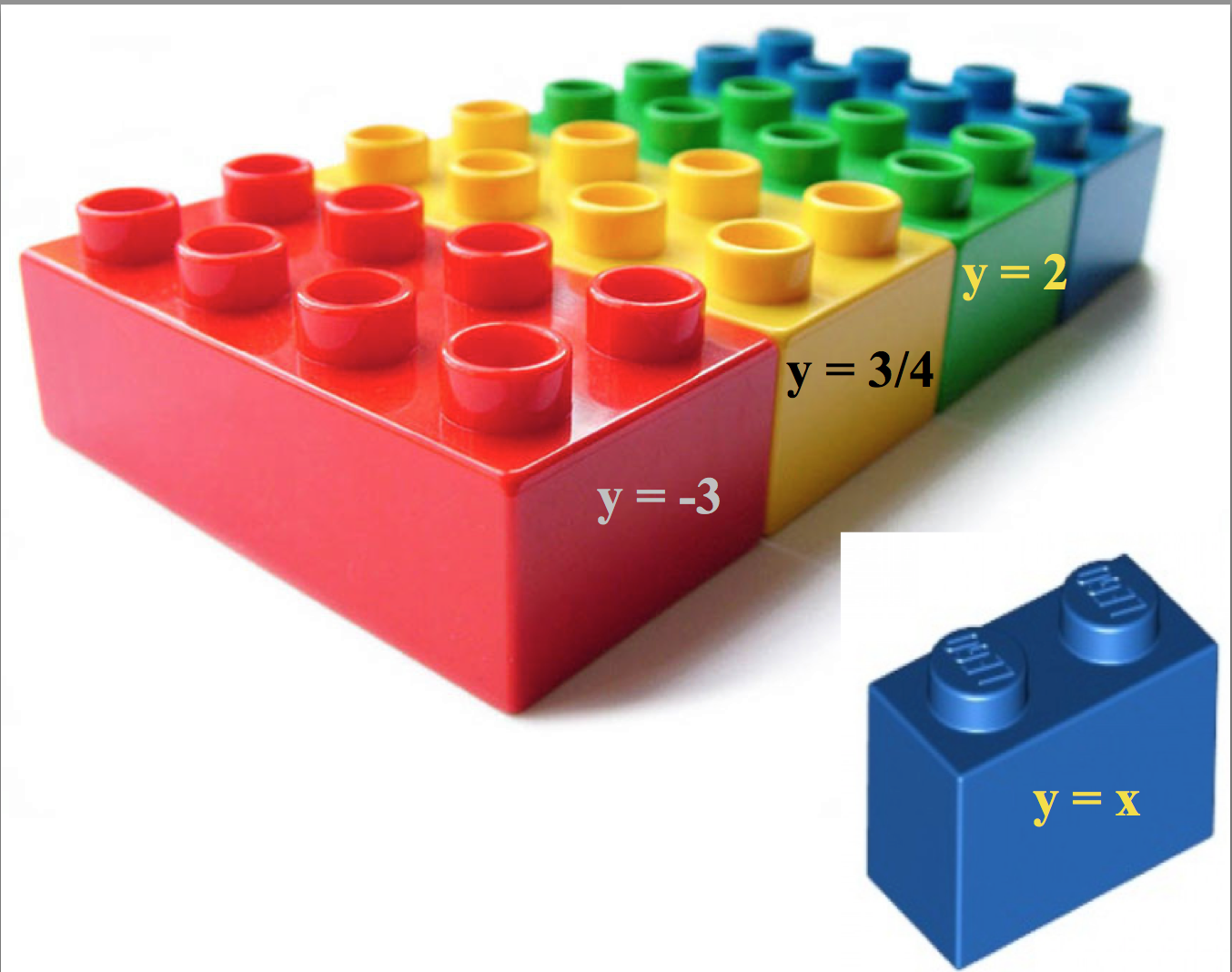 Daniela Valenti, 2022
4
Costruire funzioni con l’addizione
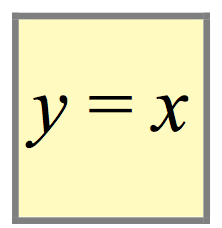 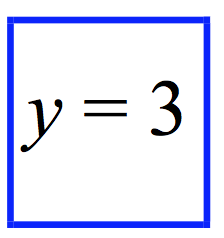 y = x + 3
+
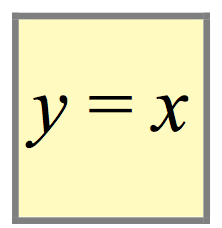 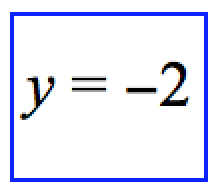 +
y = x − 2
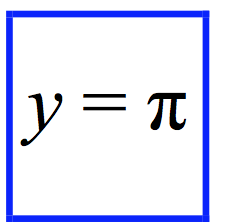 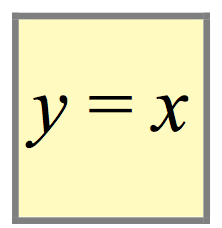 +
y = x + π
5
Daniela Valenti, 2022
Costruire funzioni con la moltiplicazione
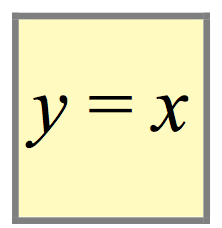 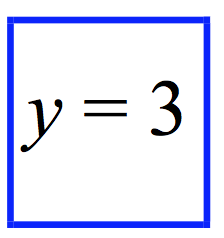 ×
y = 3x
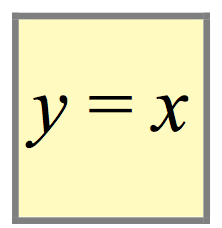 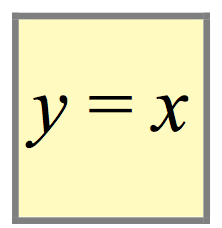 y = x2
×
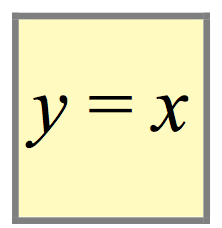 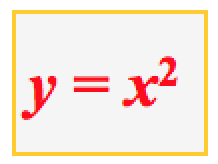 y = x3
×
...
6
Daniela Valenti, 2022
Costruire funzioni con addizione e  moltiplicazione
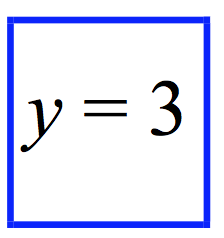 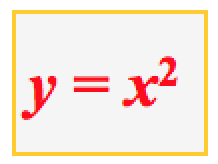 ×
y = 3x2
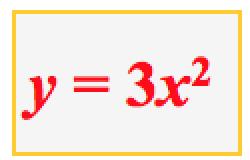 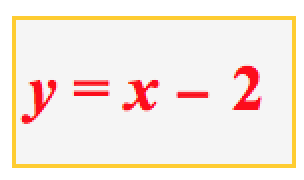 +
y = 3x2 + x − 2
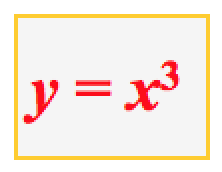 +
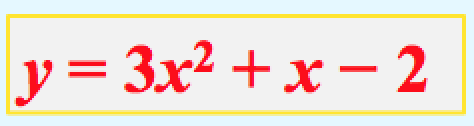 y = x3 + 3x2 + x − 2
POLINOMIO
7
Daniela Valenti, 2022
Funzioni polinomiali
Si costruiscono a partire dalle funzioni y = k e y = x solo con ripetute addizioni e moltiplicazioni.
Sono tutte scritte con formule del tipo seguente:
y = anxn + an−1 xn−1 + ... + a2x2 + a1x + a0
dove
an , an−1  , ... , a2  , a1 , a0 sono numeri reali detti coefficienti.
n è un numero naturale detto grado del polinomio.
Un’osservazione
Posso sempre eseguire addizione e moltiplicazione fra numeri reali, perciò
Il dominio delle funzioni polinomiali è l’insieme R dei numeri reali
8
Daniela Valenti, 2022
Esempi di funzioni polinomiali
y = anxn + an−1 xn−1 + ... + a2x2 + a1x + a0
Grado: n = 3

Coefficienti:
a3 = 1  , a2 = 3  , a1 = 1 , a0 = − 2
y = x3 + 3x2 + x − 2
y = 3x − 2
Grado: n = 1

Coefficienti: a1 = 3 , a0 = − 2
Funzione lineare
y = x2 +3x − 2
Grado: n = 2

Coefficienti: a2 = 1 , a1 = 3 , a0 = − 2
Funzione quadratica
9
Daniela Valenti, 2022
Costruire funzioni anche con la divisione
Ora parto dai polinomi e opero la divisione; ottengo quozienti di polinomi, cioè funzioni tutte scritte con formule del tipo seguente:
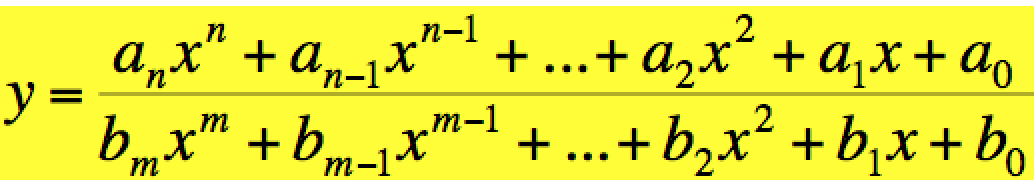 dove
an , an−1  , ... , a2  , a1 , a0     e   bm , am−1  , ... , b2  , b1 , b0      
sono numeri reali detti coefficienti.
I quozienti di polinomi prendono anche il nome di funzioni razionali fratte
10
Daniela Valenti, 2022
Esempi di funzioni razionali fratte
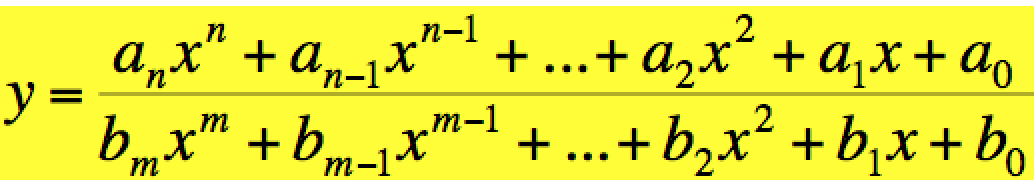 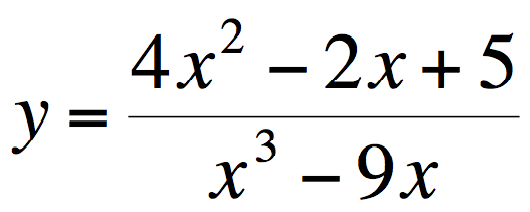 a2 = 4 ,  a1 = −2    ,  a0 = 5
b3 = 1 ,  b2 = 0 ,  b1 = −9   ,   b0 = 0
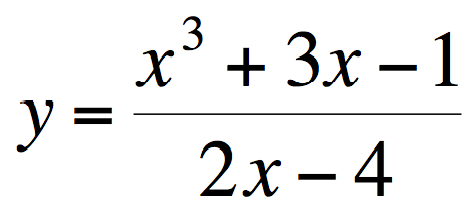 a3 = 1 , a2 = 0 , a1 = 3  , a0 = −1
                         b1 = 2  ,  b0 = −4
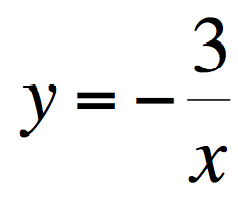 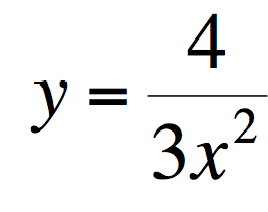 a0 = 4
b2 = 3 ,   b1 = b0 = 0
a0 = − 3
b1 = 1 ,   b0 = 0
11
Daniela Valenti, 2022
Dominio di una funzione razionale fratta
Non posso dividere per 0; perciò debbo escludere dal dominio della funzione tutti i numeri per cui il denominatore vale 0
Esempi
Denominatore D = x3 − 9x = x(x2 – 9) = 0
per x = 0 o per x = 3 o per x = – 3
Perciò dal dominio debbo escludere i numeri 0, 3 e – 3.
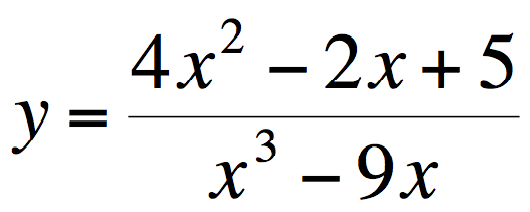 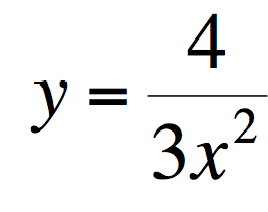 Denominatore D = 3x2 = 0  per x = 0 
Perciò dal dominio debbo escludere 0.
12
Daniela Valenti, 2022